Figure 1. Upper trace: Time course of a single trial. A warning signal was followed after a period of 1.4 s by one of ...
Cereb Cortex, Volume 15, Issue 5, May 2005, Pages 588–593, https://doi.org/10.1093/cercor/bhh160
The content of this slide may be subject to copyright: please see the slide notes for details.
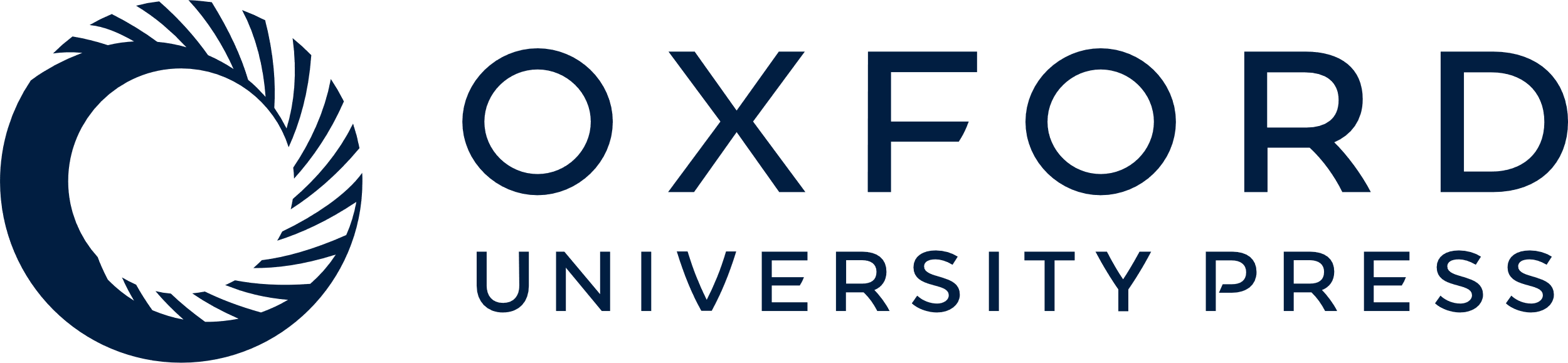 [Speaker Notes: Figure 1. Upper trace: Time course of a single trial. A warning signal was followed after a period of 1.4 s by one of the eight visual cues (A–H). Subjects were instructed to move the index finger(s) according to the arrows' directions. TMS was applied ∼70 ms before the movement onset determined in each individual. Note that the left FDI remained at rest in conditions A and B, acted as an agonist in conditions C through E, and acted as an antagonist in conditions F through H. In the baseline condition, TMS was applied 1.4 s after the warning signal in the absence of any visual cue. TMS = transcranial magnetic stimulation; FDI = first dorsal interosseus muscle; MEP = motor evoked potential.


Unless provided in the caption above, the following copyright applies to the content of this slide: Cerebral Cortex V 15 N 5 © Oxford University Press 2004; all rights reserved]